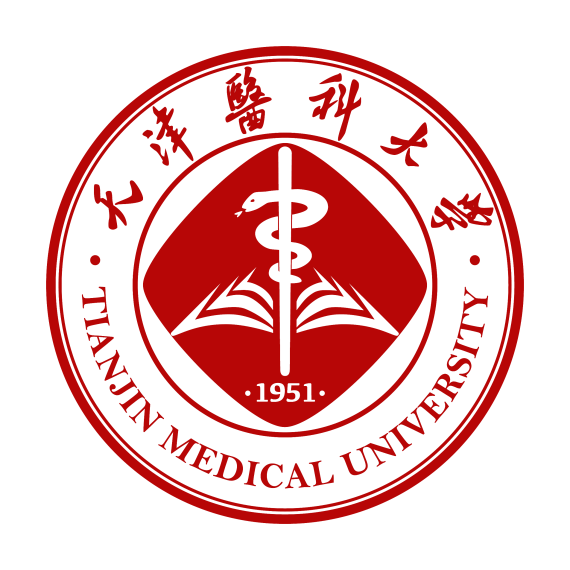 天津医科大学第十七届研究生学术年会
Title
XXX1, XXX2, XXX*
       1. Key Laboratory of XXXXXXXX, Ministry of Education of China, XXXXXXXXXXXXXXXXXXXXXXXXXXXXX, Tianjin 
           300070, China;  
       2. XXXXXXXXXXXXXXXXXXXXXXXXXXXXXXXXXXXXXXXXXXXXXXXXXXXXXXXXXXXXXXXXXXXXXXX,      
           Tianjin 300070, China
Corresponding author: XXX@XXX.tmu.edu.cn
Introduction
xxxxxx
Results
xxxxxx
Methods
xxxxxx
Conclusion
xxxxxx
xxxxxx